Governor’s Budget Presentation
Charles A. Zelle, Commissioner

House Transportation Policy and Finance Committee
February 11, 2015
Governor’s Budget Proposal
2
Harsh climate, heavy use
50% state highway pavements over 50 years old; 20% have <3 years useful life

35% of MnDOT bridges over 50 years old

Minnesota weather extremes
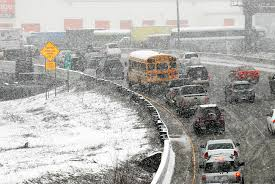 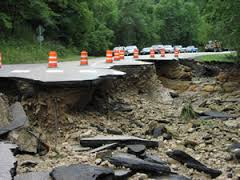 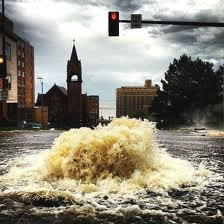 3
Age and use of system
Tourism has risen 54% since 2000 and is growing 
Truck freight projected to increase 30% by 2030 
Rail traffic will continue to increase 
Nearly 1 million new Minnesotans by 2040
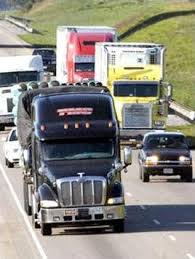 4
What’s in store
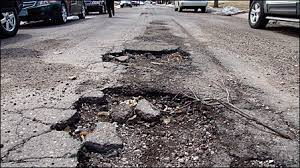 State Highway miles in poor condition will steadily increase from 671 to 1,176 by 2024 - a 75% increase

Traffic congestion and trip reliability will get worse 

Millions lost and quality of life suffer due to traffic jams, restrictions on bridges
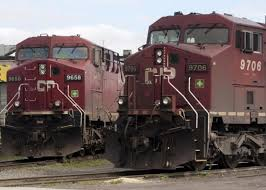 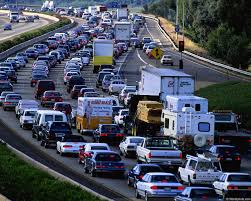 5
Funding Scenarios
“Economically Competitive”     (Governor’s Recommendation)
6
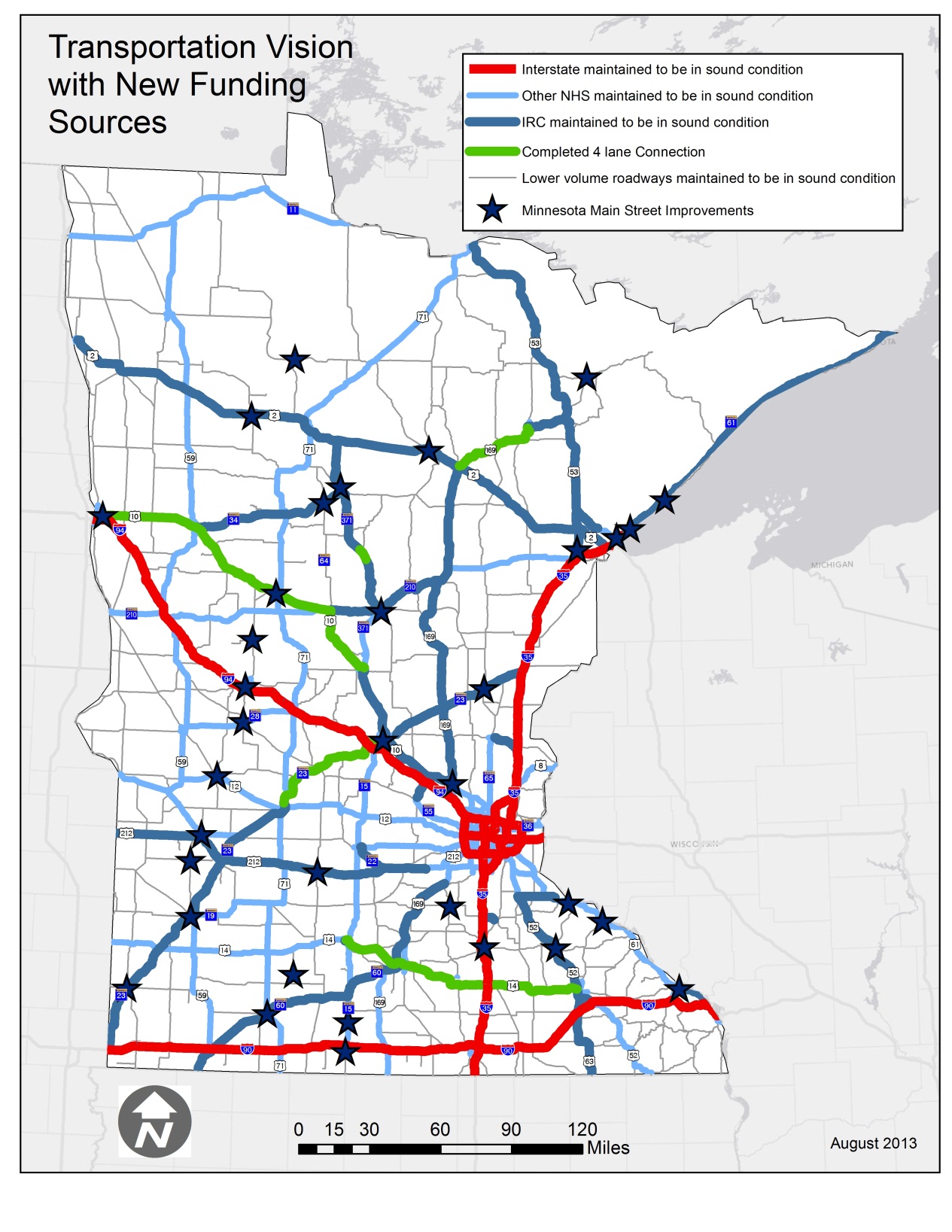 With new funding sources ….

Improve Asset Management
Preserve and modernize the existing system

Expand MnPASS

Strategic expansion on key corridors through Corridors of Commerce

Main Street improvements
7
NexTen Strategies
Pavements –Increase longer term improvements targeting investments on segments with no remaining service life while increasing investment in preventive maintenance

Bridges – Accelerate planned improvement program while expanding preventive maintenance program 

Twin Cities Mobility- Prioritize expansion of MnPASS system and strategically add capacity through improvements to intersections, interchanges, and lane additions to address continuity

Greater Minnesota Mobility – Increase the capacity of the Interregional Corridor (IRC) network
8
NexTen Strategies
Safety – Focus investment on low to mid cost improvements along corridors and at intersections

Bicycle Infrastructure – Expand in-town network via solicitation program or local planning assistance; expand state bikeway network; focus on separated bicycle facilities (still on trunk highway ROW)

Pedestrian Infrastructure – Address sidewalk deficiencies; fill gaps in sidewalk network; expand sidewalk network
9
NexTen Strategies
Roadside Infrastructure – Meet recommended condition targets for aging roadside infrastructure, (e.g. culverts, overhead signs, signals)

Facilities – Renovate or replace aging rest areas, weigh stations, and other MnDOT support buildings (truck stations, offices, etc.)

Local Partnerships- Increase partnerships with local communities, establish “Main Street” solicitation program to address both statewide and local objectives, support transfer of road ownership where agreements are in place.
10
NexTen for Transportation10 year Investment Plan
Commit to a long term investment plan for roads and bridges

$6 billion gap estimated between funding needs and revenues for roads and bridges over the next ten years

Funding Components:
New revenues dedicated to roads and bridges
Implement a 6.5% gross receipts tax on fuel with a $2.50 wholesale price floor
Increase registration fees for motor vehicles from 1.25% to 1.50% and base tax from $10 to $20 over four years
Authorize $2 billion in bonds over the next 10 years
Leverage MnDOT efficiencies (up to 15% of the new revenue)

Governor recommends appropriating existing fund balance for roads and bridges and to restore purchasing power to MnDOT’s operation
11
NexTen for Transportation10 year Investment Plan
$6 billion for state roads and bridges
$5.38B from new revenue and bonding
$.62B in efficiencies

Outcomes include:
2,200 miles of roadway  repaired/replaced
330 bridges
$1.6 billion Corridors of Commerce

$2.356 billion for counties, cities, and townships
12
Gross Receipts Tax on Fuel
Adheres to language in Minnesota’s Constitution dedicating revenue to highways
Charged at wholesale level - % of average wholesale price of fuel over 12-month period
Revenue amount converted to a Per-Gallon Equivalent
Keeps pace with construction costs – similar to sales tax
12 other states have implemented similar funding solutions
13
NexTen for Transportation10 year Investment Plan
$120M in General Fund investment for Greater Minnesota Transit
90% of forecast need for Greater MN transit 
Integrated transportation system that improves movement across the state

$75M for bike and pedestrian infrastructure
Including Safe Routes to School
14
NexTen for TransportationSFY16-17 Trunk Highway Fund Investment
$699.984 million total new Trunk Highway Fund Investment for SFY16-17

$650.984 million for state road and bridge funding.

$49.0 million to offset increased costs due to inflation. 

Of the $699.984 million, $168 million is from the existing fund balance.
15
NexTen for TransportationSFY16-17 General Fund Investment
Increase Greater Minnesota transit  - $10 million for the biennium 
$10 million base increase for subsequent years.

Increase bike and pedestrian infrastructure, including Safe Routes to School 
$2.5 million base increase
16
Additional Investment at a Glance
17
Snap Shot of New Revenue Estimates
18
Additional Governor’s Budget Requests
SFY 16-17
19
MnDOT Change Items at a Glance
20
Rail Grade Crossing Safety Improvements
Minnesota has experienced increased rail traffic in various regions of the state primarily due to hauling crude oil and the increase is expected to grow by 25-40% by 2030

The Governor recommends an annual assessment on the four class 1 rail companies operating in Minnesota of $32.5 million a year to fund safety improvements

The “Improvements to Highway – Rail Grade Crossings and Rail Safety” study identifies $240 million in priority grade rail separations and other types of improvements on 100 other crossings

The 10-year capital improvement program is estimated to cost $325 million, or $32.5 million each year
21
Federal Funding Authority (SRC)
Increase the appropriation of federal funds for State Road Construction by $46.995 million in FY16 and $50.295 million in FY17

The funds are already programmed for projects in the 2015-18 STIP (Statewide Transportation Improvement Plan)
22
Airports Appropriation
$11 million one-time appropriation from the State Airports Fund ($5.5 million each in FY16 and FY17)

Provides additional funding for construction, pavement maintenance, other improvements at state’s 135 airports

In FY14 the State Airport Fund was repaid $15 million from the State’s General Fund

In FY14 and FY15 the Airport Development and Assistance appropriation was increased a total of $4 million

This appropriates the remainder
23
Airports Appropriation
To ensure this increase in spending authority is fully utilized we propose:

The State continues to contribute 5% toward the local match for 90% federally funded projects - 90/5/5 instead of 90/10

The State continues increases in the state share established for FY 2014 and FY 2015 state-funded projects

A change in statute to allow flexibility of the state participation rate in the future – match requirements were suspended temporarily last year
24
State Plane Purchases
Purchase two newer aircraft by using $9.96 million in general funds combined with the proceeds from the sale of two King Air aircraft - 33 and 21 years old

The age of the current aircrafts causes high down time for repairs and maintenance and increased operating expense

Nationally recognized aviation consultant examined our operation and recommended a fleet replacement plan
25
Civil Air Patrol
Increase the rider appropriation to the MN Civil Air Patrol (CAP) from $65,000 to $80,000 annually from the Aeronautics operating appropriation; net $0 change to the fund

The last increase was in 1987

CAP is the official civilian auxiliary of the United States Air Force – a volunteer organization.  This is their only source of funding

CAP’s Minnesota mission: search and rescue, emergency services, aerospace education, cadet training

Advances MnDOT’s statutory responsibility of aviation education
26
Land Conveyance
Authority to use non-dedicated trunk highway revenue in account for property sales and leasing of surplus right of way

Use to fund a land conveyance shared services unit

It is estimated that property sales revenue would increase by $1 million and lease revenue by $300,000 annually
27
Environmental Management Funding
$1 million dollar appropriation from the Trunk Highway fund to be used for management of contaminated soil and regulated material on MnDOT owned property
28
Appraisal Waivers
Allow the use of appraisal waivers for parcels purchased under $25,000 in lieu of a full appraisal 

Land owners would retain the right to request a full appraisal

Currently this would impact about 64 parcel purchases a year with the money savings going to other needed right of way services
29
Utility Relocation
Statute Revision to not require the state to pay for the relocation of an existing utility within the interstate right-of-way.  This would apply only to utilities installed after passage of this change

The number of permits to locate utilities within the interstate right-of-way is increasing; the number is approximately double in 2014 from 2011

Removal costs can be a material part of a construction project, and are often placed back in an interstate right- of-way after construction
30
Snow and Ice Contingency
Establish a snow and ice contingency open appropriation that would allow the agency to draw from the fund balance once annual agency costs exceed 110% of the annual beginning budget

Winter snow and ice costs vary from year to year and managing the uncertainty of costs compromises other maintenance activities

It is a priority to provide a consistent level of service to the 12,000 miles of state highways, but it is expensive and labor intensive

In “bad” winters a contingent appropriation would allow service to continue at the level expected and summer maintenance –including preventative and preservation work - to continue at planned levels
31
Snow and Ice Costs
32
2012 Flood Appropriation Date Change
Extend the expiration date of the Trunk Highway funds appropriated in 2012 for damage sustained in flooding from June 30, 2015 to June 30, 2018

Jay Cooke State Park is the primary reason for the extension.  Design issues and construction seasons have caused delays in the start of this project

The project has a planned letting date in March of 2015
33
Software Sales and Licensing Revenue
Require that the proceeds from the sale or licensing of any software developed with Trunk Highway funds be deposited into the Trunk Highway fund rather than deposited in the MN.IT services revolving fund

No sales are currently pending, but MnDOT spends substantial trunk highway dollars on software development

Minnesota Pollution control agency currently has a similar law
34
Tort Claims
The amount appropriated to Minnesota Management and Budget to pay MnDOT’s tort claims be appropriated directly to MnDOT for the same purpose - $600,000 per year
Aeronautics Network Appropriation Transfer
Transfer $25,000 from the Agency Management budget activity in the State Airports Fund to the Aeronautics budget activity to be used for the same purpose
35
Questions?
Tracy Hatch

Deputy Commissioner
Chief Financial Officer
Chief Operating Officer

651.366.4811

tracy.hatch@state.mn.us
36